Identitet  och religion
Lektion 3
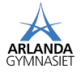 Vem är jag?
Identitet är uppfattningen om en själv
Identiteten är summan av egenskaper man föds med och erfarenheter man får
Identiteten formas av familjen, av samhället och andra människor
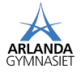 Faktorer som påverkar
Kön
Socioekonomisk bakgrund
Etnicitet
Sexualitet
Funktionsnedsättning
Religionstillhörighet
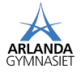 Socialisationsprocess och identitet
Familj
Skola/arbete
Föreningar
Religiösa samfund
Politiska partier
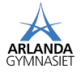 Grupper påverkar livsstilen
Med livsstil menas hur en individ lever och vilka värderingar man har.
Yrke, familj, bostad
Sociala mönster, vanor, relationer
Hälsa, kost, träning, stress, droger mm
Värderingar, attityd, världsuppfattning
Religion
Konsumtion
Ideal och mål
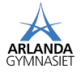 Egen kultur vs andras kultur
Ens egna kultur blir ideal = sann och riktig
Etnocentrism: att utgå från vad som skiljer före vad som förenar
Främlingsfientlighet och xenofobi
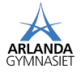